Concurrent programming withProcesses and ThreadsCMSC 15400: Introduction to Computer Systems	Sections 12.1-12.3
Instructor: 
Haryadi Gunawi
Remind students to read Section 11.4 (socket interface) before Lecture “sy1”
[Speaker Notes: TIME: good, 2 minutes free]
Webserver
Client 1
“hello”
echo() server
Sending “hello” back
How to design?
This lecture covers the details of the code below
Client 2
Webserver
Client …
“hello”
Creating “listenfd” for accepting a new connection (read the book)
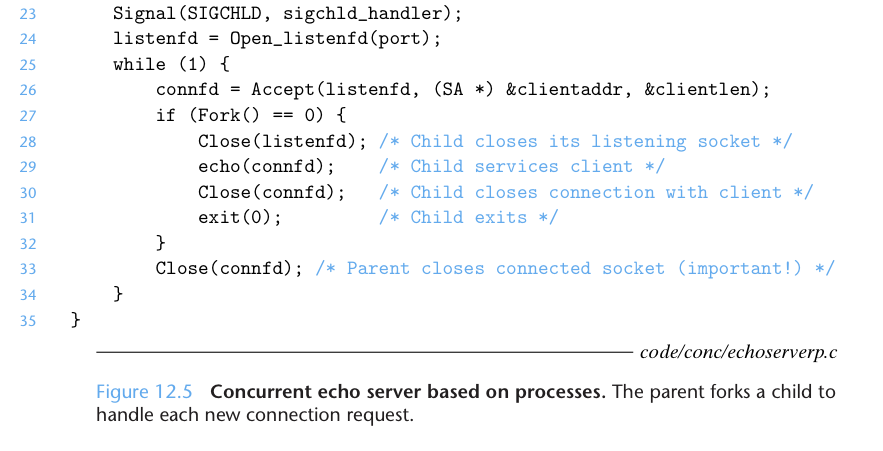 [Speaker Notes: Explain what an echo is …]
Two server implementations
With fork
// 1st approach:
// Without fork (simple!)

while(1) { 

  connfd = accept(listenfd, …);
 

  echo(connfd); // write(connfd, “hello”, …)
  close(connfd);

}
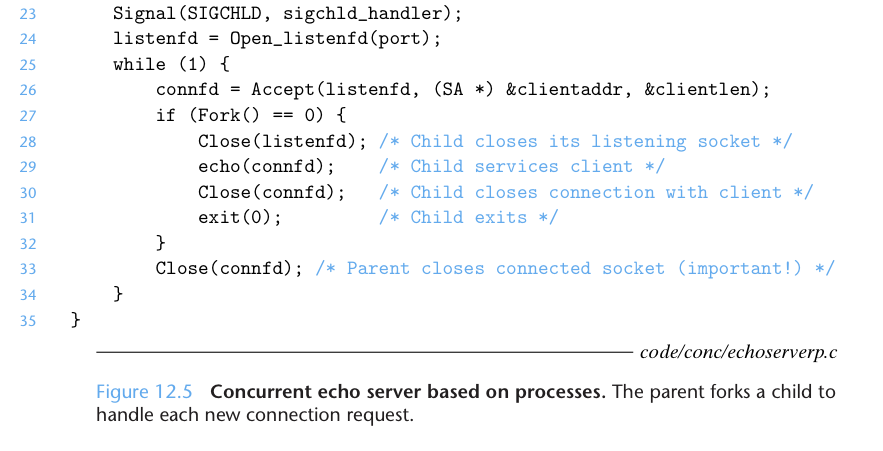 FDs are I/O handlers (disk or network)
Server: infinitely calls
accept() syscall  accepts new connection, and then
echo()  calls write()/send() syscalls to send data through the network

What is the difference? Why fork?
[Speaker Notes: Why fork?  …. Echo if TCP is a blocking operation ……..]
Approach 1: Without fork
Cannot serve other incoming requests!!
(while waiting for ACK)
P accept
P accept
P send echo, wait ACK … zzz …
time
ACK
Client
// 1st approach:
// Without fork (simple!)

while(1) { 

  connfd = accept(listenfd, …);
 

  echo(connfd)
  close(connfd);

}
P = Parent Process
Inside echo()
Send a packet “hello” to the client via send/write() syscall
Reliable delivery (wait for ACKnolwedgement)
(Client can be far)
Approach 2: With Fork
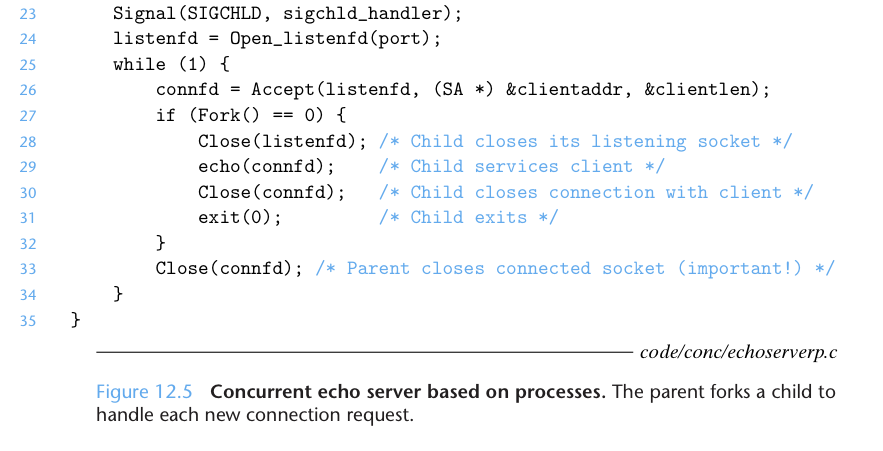 P acc
P acc
P acc
C1
C2
C3
C1 echo (wait for ack …)
C2 echo (wait for ack …)
C3 echo (wait for ack …)
P = Parent process
C1..N = Child processes
Without vs. With fork
P accept
P acc
P echo (wait for ack) … zzz …
(e.g. 100 ms)
P-a
P-a
P-a
C1
C2
C3
C1 echo (wait for ack …)
C2 echo (wait for ack …)
C3 echo (wait for ack …)
With fork: more concurrency!
(1) accept new connections while
(2) serving (echo-ing) to prior clients
connfd = accept(listenfd, …);
  if (fork()==0) … echo(connfd)
accept illustrated
listenfd(3)
1. Server waits inside accept, waiting for connection request on listening descriptor listenfd
Client
Server
Connection
request
listenfd(3)
2. A Client makes connection request by calling connect()
Client
Server
listenfd(3)
3. Server code receives a new connfd
Client
Server
connfd(4)
4. Server forks child to handle client. 
Child will echo() to client via child’s connfd
Server
Server
Child
Client
5. And server closes the parent’s connfd
connfd(4)
[Speaker Notes: SKIP …….. FYI ONLY ….. !!!!]
Concurrent connections
For new connection
listenfd
Server
Per-child connfd for data transfer
Server
Child
Server
Child
Server
Child
Client 1
Client 2
Client 3
connfd
connfd
connfd
Important details
Why does the Parent need to close(connfd)?
Hint: memory leak
How?
What if the Child does not close(listenfd)?
(your HW)
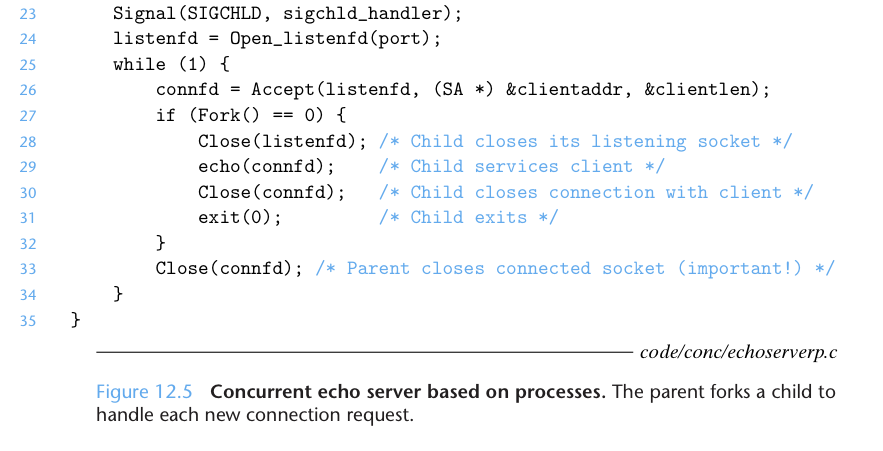 [Speaker Notes: When there is a fork … two file descriptor table is created …. 
How many file descriptor or open file structure is created?  Just one !!!!!!
Reference count is taken

Memory leak …]
Case 1:
Open file table / 
FD structures 
[shared by all processes]
Descriptor table
[one table per process]
If parent forgets to close (connfd)
What will happen after thousands of new connections? …
Parent
listenfd=3
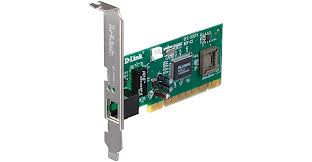 fd 0
fd 1
File pos
fd 2
Refcnt=?
fd 3
...
fd 4
Fd 5
connfd=4 (John)
connfd=5 (Sally)
Child
fd 0
echo
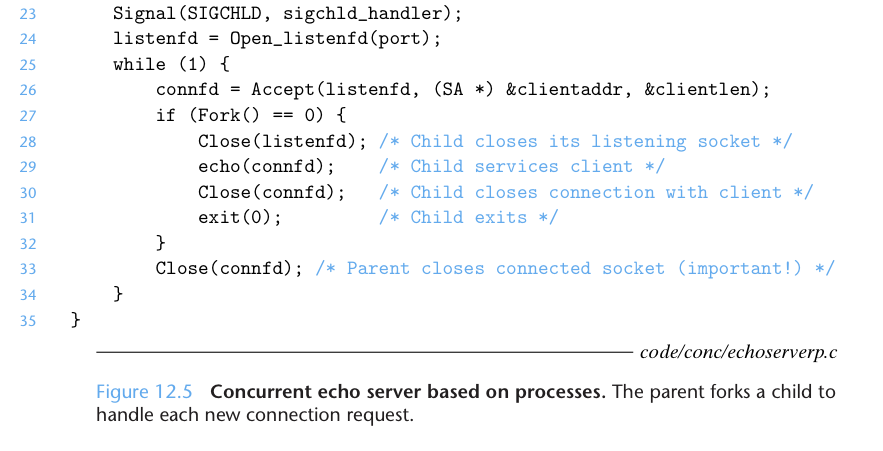 Close(listenfd)
fd 1
File pos
File pos
exit
fd 2
Refcnt=?
Refcnt=?
fd 3
...
...
fd 4
Child
fd 0
fd 1
fd 2
fd 3
fd 4
Fd 5
[Speaker Notes: - Runs out of file descriptor … memory leak ..]
Case 1:
Memory leak!
FD structures are not  removed by the OS
(even if the childrens  already exit)
Refcnt > 0
Can’t accept new connections
Process runs out of file descriptors
Mac: 256 FDs/process
Linux: 1024 FDs/process
Parent
listenfd
fd 0
fd 1
File pos
fd 2
Refcnt=?
fd 3
...
fd 4
Fd 5
connfd 4 (John)
connfd 5 (Sally)
File pos
File pos
Refcnt=?
Refcnt=?
...
...
[Speaker Notes: - Runs out of file descriptor … memory leak ..]
The correct case
Parent only points to listenfd
In this example, fd 4 is reused again and again 
Each child points to its own connfd
connfd=4
Parent
listenfd
fd 0
fd 1
File pos
fd 2
Refcnt=1
fd 3
...
fd 4
Fd 5
Connfd (John)
Connfd (Sally)
Child
fd 0
fd 1
File pos
File pos
fd 2
Refcnt=1
Refcnt=1
fd 3
...
...
fd 4
Child
fd 0
fd 1
fd 2
fd 3
fd 4
Fd 5
Cons of process-based concurrency
Listening Server Process
Sometimes
want to share
data
Client-1 Server Process
Typically 
short-lived
Client 2 Server Process
– Additional overhead for creation of short-lived processes
	(imagine millions of connections, process creations)

– Nontrivial to share data between processes
Must require IPC (interprocess communication) mechanisms (last week)
[Speaker Notes: IMPORTANT]
Ways to create concurrent flows
Allow server to handle multiple clients simultaneously

1. Processes
2. Threads
(next)
Threads
Motivation
Concurrency
Multi-core/processor – parallelism
Quad-core  4 cores
server: 64-128 cores per machine
How to exploit parallelism?
A simple example: Count sum of a million numbers
// global array
Int arr[1000000];

for (int i=0…1000000) {
  total += arr[i];
}
Exploiting Parallelism
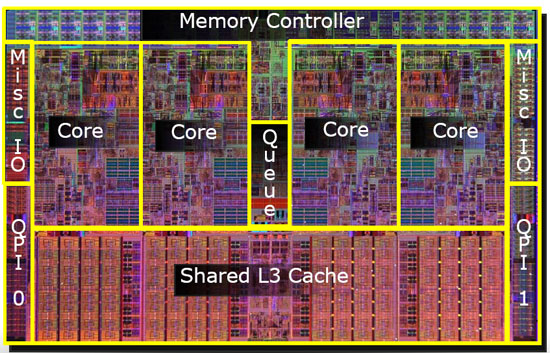 …
Execution flow 1
T1= Total of arr 
[0-250K)
Execution flow 2
T2 = Total of arr [250-500K)
Execution flow 3
T3 = Total of arr [500-750K)
Execution flow 4
T4 = Total of arr
[750-1000K)
All total = T1+ T2 + T3 + T4
4x faster!!
How???
Create multiple processes (e.g. 4 processes)
Each process … for (250K count)  Tp += arr[i];   …. (p = 1/2/3/4)
How to write “alltotal = T1 + T2 + T3 + T4”?
Each sub-total T1..4 is in each process’ address space
No sharing!!, unless use IPC (too complex for a simple task)
Goal of processes? ... (overkill for parallelism?)

Threads were invented
Allow easy sharing (heap/global variables)
Enable parallel executions within a process
[Speaker Notes: Goal of processes: abstraction and protection ………..]
Stack of thread 1
Thread Concept
Stack of thread 2
A thread is a “lightweight process”
A process can spawn multiple threads
A thread only belongs to a process
Sharing model:
Threads in a process can share:
Global variables
Heap
File descriptor table
…
Each thread has its own:
Program counter
Stack
…
Heap
Code
Stack, PC, …
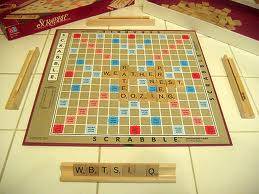 Heap
Data
Code
Stack, PC, …
19
Threads are everywhere
…
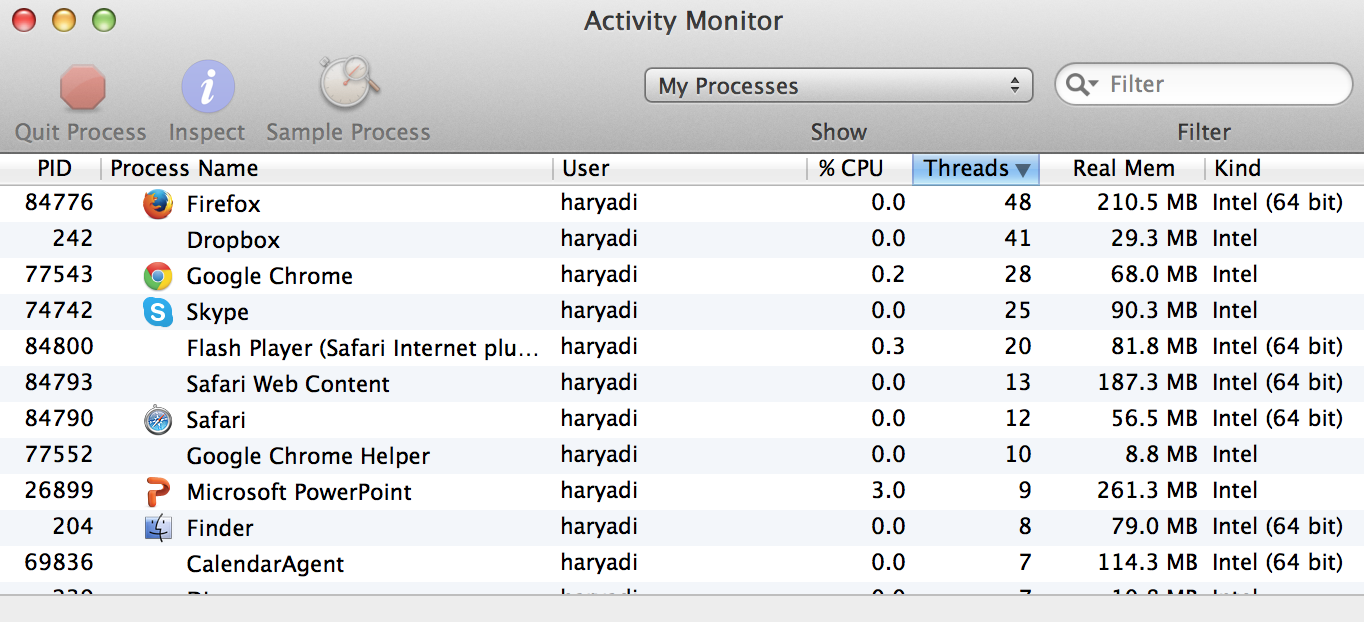 Posix threads (Pthreads) interface
Pthreads: Standard interface for ~60 functions that manipulate threads from C programs
Creating and reaping threads
pthread_create()
pthread_join() --- akin to wait()/waitpid()
Determining your thread ID
pthread_self()
Terminating threads
pthread_cancel()
pthread_exit()
exit() [terminates all threads] , RET [terminates current thread]
Synchronizing access to shared variables (next lecture)
pthread_mutex_init
pthread_mutex_[un]lock
pthread_cond_init
pthread_cond_[timed]wait
The Pthreads "hello, world” program
The OS will return
the “tid”
wait until tid is done
Thread attributes 
(usually NULL)
int main() {
  pthread_t tid;

  pthread_create(&tid, NULL, hellofunc, NULL);
  printf(“MAIN-T”);
  pthread_join(tid, NULL);
  exit(0);
}
Thread arguments
(void *p)
The thread’s “main()”
(starting) function
/* thread routine */
void *hellofunc(void *vargp) {
  printf(”HELLO!"); 
  return NULL;
}
[Speaker Notes: Notice that, unlike the Unix wait function, the pthread_join function can only wait for a specific thread to terminate. There is no way to instruct pthread_ wait to wait for an arbitrary thread to terminate. This can complicate our code by forcing us to use other, less intuitive mechanisms to detect process termination. Indeed, Stevens argues convincingly that this is a bug in the specification [109].]
Execution of threaded “hello, world”
main thread
pthread_create()
peer thread
“sibling”
returns
printf(“MAIN-T”)
printf(“HELLO”)
pthread_join()
return;
Wait …
(peer thread
terminates)
Returns (from join())
exit() 
Any thread who calls 
exit() will terminate 
the entire process 
(including all its running threads)

pthread_exit() != exit()
If we have two cores, both will run in parallel
(e.g. main thread in core1, peer thread in core2)

If we have one core, threads are scheduled just like process scheduling
Concurrency (another example)
pthread_create(tid2)
pthread_create(tid1)
printf(“HELLO1”)
printf(“HELLO2”)
pthread_exit()
pthread_exit()
pthread_join(tid1)
printf(“MAIN-T”)
All possible outputs on the screen?

- HELLO2   HELLO1   MAIN-T   (exit)

- HELLO1   HELLO2   MAIN-T   (exit)

- HELLO1   MAIN-T   HELLO2   (exit)

- HELLO1   MAIN-T   (exit)   -- (no HELLO2 , too late)
exit()
Memory view
A process address space
main thread, 
peer thread
Each thread has its own
PC
Stack and SP
2n-1
Main’s stack
Peer’s stack
Heap
main thread’s PC
Code

Main() {…}

Hello() {…}
peer thread’s PC
0
The Total example [READ OFFLINE]
int arr[1000000];
int subtotal[4+1]; 
int alltotal;

int main() {
  pthread_create(…, runsub, 1);
  pthread_create(…, runsub, 2);
  pthread_create(…, runsub, 3);
  pthread_create(…, runsub, 4);

  pthread_join(…, NULL); // 4x

  alltotal =
   subtotal[1] + … + subtotal[4];
}
Global vars
in data seg
/* thread routine */
void *runsub(void *vargp) {
  int portion = (int)vargp;

  int begin = beginPortion(portion);
  int end = endPortion(portion);

  // 1  [0-250K)
  // 2  [250K-500K)
  // …

  for (i=begin..end) 
    subtotal[portion] += arr[i];
    …
}
All threads can directly access
the same “subtotal” and “arr” 
global variables
Advantage? Fast! Easy Sharing!
(sharing via heap: arr, subtotal, alltotal)
[Speaker Notes: More complex !!!!!]
Threads vs. processes [READ OFFLINE]
How threads and processes are similar
Each has its own logical control flow
Each can run concurrently with others 
possibly on different CPU cores (or taking turn on using the CPU)


How threads and processes are different
Threads: Easy sharing of code, data, heap
Thread creation/deletion are less expensive than processes
Why?  No create/delete process address space
Webserver (echo) with threads
Thread-based concurrent echo server
int listenfd = open_listenfd(port);
    int *connfdp;

    while (1) {

	*connfdp = malloc(sizeof(int));

	*connfdp = accept(listenfd,(SA *) &clientaddr, &clientlen);

	
       pthread_create(&tid, NULL, echo_thread, connfdp);
       // no longer fork() 

    }
Spawn new thread for each client
Pass “connfd” to the peer threads with connfdp
[Speaker Notes: Why do we use Malloc?
-- To avoid use of stack

We will discuss the passing of pointer of connfdp soon]
Threaded execution model
1 Process
Connection Requests
Listening Server Thread
Client 1 data
Client-1 Server Thread
Client 2 data
Client-2 Server Thread
Multiple threads within single process
Some state between them
File descriptor table
Passing an Argument
Pass by reference (pointer to connfd in main’s stack)
Three ways to pass “connfd” argument to echo_thread
int connfd;  // in main’s stack
while (1) {
  connfd = accept(listenfd, …;
  pthread_create(…, &connfd); // ref
}
void *echo_thread(void *vargp) {  
  int connfd = *(vargp);
  ...
}
int *connfdp;
while(1) {   // in heap
  *connfdp = malloc(sizeof(int));
  *connfdp = accept(listenfd, …);
  pthread_create(…, connfdp);
}
void *echo_thread(void *vargp) {  
  int connfd = *(vargp);
  ...
  // must free(vargp) later
}
Pass by reference (to heap), must free() later
int connfd; // in main’s stack
while(1) {
  connfd = accept(listenfd, …);
  pthread_create(…, connfd); // val
}
void *echo_thread(void *vargp) {  
  int connfd = (int)(vargp);
  ...
}
Pass by value
[Speaker Notes: Time: 00:05 
(go slow, 15 minutes left)]
Case 1 (the lucky run)
int connfd; // in mt’s stack
while (1) {
  connfd = accept(listenfd, …);
  pthread_create(…, &connfd);
}
void *echo_thread(void *vargp) {  
  int connfd = *(vargp);
  ...
}
main thread
Main thread stack
connfd=4
Connfd=5
connfd = 4 (john)
peer1
Peer1 stack
connfd = *vargp
vargp
connfd = 4
Connfd = 4
connfd = 5 (sally)
Case 1 (the unlucky run)
int connfd;
while (1) {
  connfd = accept(listenfd, …);
  pthread_create(…, &connfd);
}
void *echo_thread(void *vargp) {  
  int connfd = *(vargp);
  ...
}
main thread
Main thread stack
connfd=4
Connfd=5
connfd = 4 (john)
(thread+stack created, but
just about to run echo_thread)
Peer1 stack
(John’s)
connfd = 5 (sally)
Peer1 (for John)
vargp
Connfd = ??
connfd = *vargp
Data race!
connfd = ???
sendMySSN(connfd)
Who sees whose?
Race condition
Outcome is non-deterministic
Sometimes is right, sometimes is wrong
(depends on arbitrary scheduling decisions)

Could lead to a severe implication
In the previous example, the server send a wrong data to someone else
[Speaker Notes: Implication: Sally (connfd 5) will see John’s password … the webserver returns data that belongs to Gordon’s data]
Passing connfd
int* connfdp
Int *connfdp;
while(1) {
  *connfdp = malloc(sizeof(int));
  *connfdp = accept(listenfd, …);
  pthread_create(…, connfdp);
}
Pass pointer to heap
t1’s vargp
t2’s vargp
heap
void *echo_thread(void *vargp) {  
  int connfd = *(vargp);
  …
(next one)
5
4
int connfd;
while(1) {
  connfd = accept(listenfd, …);
  pthread_create(…, connfd);
}
Pass by value
Connfd=..
void *echo_thread(void *vargp) {  
  int connfd = (int)(vargp);
  …
t1’s vargp=4
Two correct ways
Make sure each thread gets an argument exclusive for itself
i.e. don’t the same memory location 
Which one is more powerful?
t2’s vargp=5
[Speaker Notes: The 2nd approach is limited because only pass an integer.
Passing by pointer is more powerful.]
Pros and cons of thread-based designs
+ Easy to share data structures between threads
e.g., logging information, file cache.
+ Threads are more efficient than processes.

– Unintentional sharing can introduce subtle and hard-to-   reproduce errors!
Hard to know which data shared & which private
Hard to detect by testing
Probability of bad race outcome very low
But nonzero!
More in next lecture
Extra
Summary: Approaches to concurrency
Processes
Hard to share resources: Easy to avoid unintended sharing
High overhead in adding/removing clients
Threads
Easy to share resources: Perhaps too easy
Medium overhead
Not much control over scheduling policies
Difficult to debug
Event orderings not repeatable
I/O Multiplexing
Tedious and low level
Total control over scheduling
Very low overhead
Cannot create as fine grained a level of concurrency
Does not make use of multi-core
Yet another viewLogical view of threads
Threads associated with process form a pool of peers
Unlike processes which form a tree hierarchy
Threads associated with process foo
Process hierarchy
P0
T2
T4
T1
P1
shared code, data
and kernel context
sh
sh
sh
T3
T5
foo
bar
Traditional view of a process (DETAILS)
Process = process context + code, data, and stack
Process context
Code, data, and stack
stack
Program context:
    Data registers
    Condition codes
    Stack pointer (SP)
    Program counter (PC)
Kernel context:
    VM structures
    Descriptor table
    brk pointer
SP
shared libraries
brk
run-time heap
read/write data
PC
read-only code/data
0
Alternate view of a process (DETAILS)
Process = thread + code, data, and kernel context
Thread (main thread)
Code and Data
shared libraries
stack
brk
SP
run-time heap
read/write data
Thread context:
    Data registers
    Condition codes
    Stack pointer (SP)
    Program counter (PC)
PC
read-only code/data
0
Kernel context:
    VM structures
    Descriptor table
    brk pointer
A process with multiple threads (DETAIL)
Multiple threads can be associated with a process
Each thread has its own logical control flow 
Each thread shares the same code, data, and kernel context
Share common virtual address space (including stacks)
Each thread has its own thread id (TID)
Thread 1 (main thread)
Shared code and data
Thread 2 (peer thread)
shared libraries
stack 1
stack 2
run-time heap
read/write data
Thread 1 context:
    Data registers
    Condition codes
    SP1
    PC1
Thread 2 context:
    Data registers
    Condition codes
    SP2
    PC2
read-only code/data
0
Kernel context:
   VM structures
   Descriptor table
   brk pointer
Issues with thread-based servers
Must run “detached” to avoid memory leak.
At any point in time, a thread is either joinable or detached.
Joinable thread can be reaped and killed by other threads.
must be reaped (with pthread_join) to free memory resources.
Detached thread cannot be reaped or killed by other threads.
resources are automatically reaped on termination.
Default state is joinable.
use pthread_detach(pthread_self()) to make detached

Must be careful to avoid unintended sharing.
For example, passing pointer to main thread’s stack, as in Pthread_create(&tid, NULL, thread, (void *)&connfd);

All functions called by a thread must be thread-safe
Stay tuned
Thread-based concurrent server (DETAIL)
/* thread routine */
void *echo_thread(void *vargp) 
{  
    int connfd = *((int *)vargp);
    pthread_detach(pthread_self()); 
    free(vargp);
    echo(connfd);
    Close(connfd);
    return NULL;
}
Run thread in “detached” mode
Runs independently of other threads (cannot be terminated)
Reaped when it terminates: no need for explicit “join”
Free storage allocated to hold clientfd
“Producer-Consumer” model
Thread execution
Single-core processor
Simulate concurrency by time slicing
Dual-core processor
Can have true concurrency
Thread A
Thread B
Thread C
Thread A
Thread B
Thread C
Time
Run 3 threads on 2 cores
Logical concurrency
Two threads are (logically) concurrent if their flows overlap in time
Otherwise, they are sequential

Examples:
Concurrent: A & B, A&C
Sequential: B & C
Thread A
Thread B
Thread C
Time